Сегодня, 12 октября
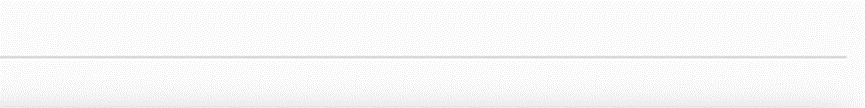 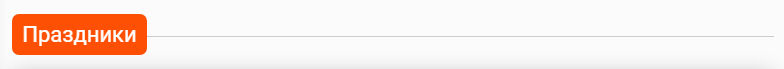 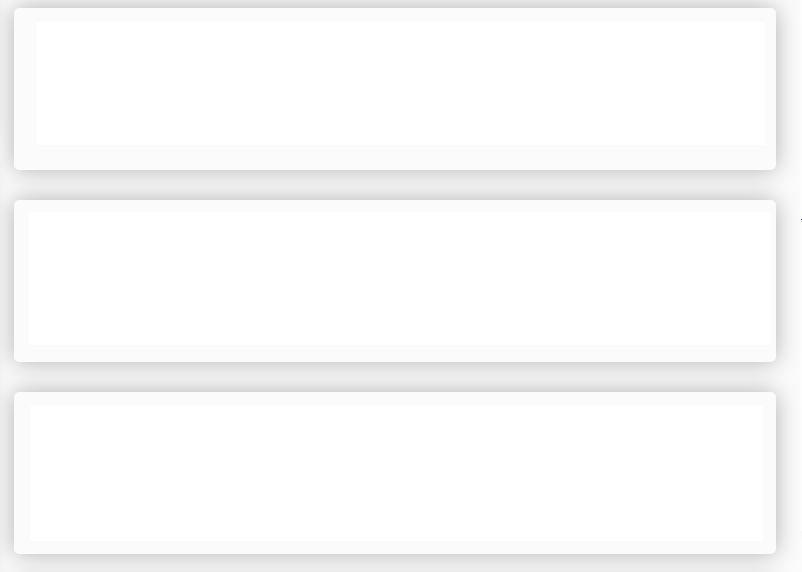 День шоколадных сюрпризов
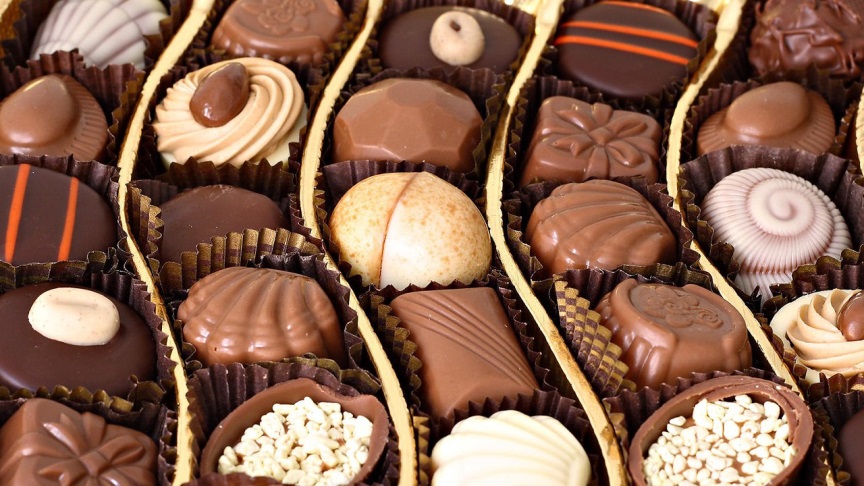 Чтобы чаепитие было не только безопасным, но и вкусным, предлагаем отметить сегодня День шоколадного сюрприза. Представьте, будто папа или мама принесли вам шоколадные гостинцы от Зайчика или Ёжика. Мы в силах порадовать своих близких маленькими шоколадками для восстановления сил и хорошего настроения.
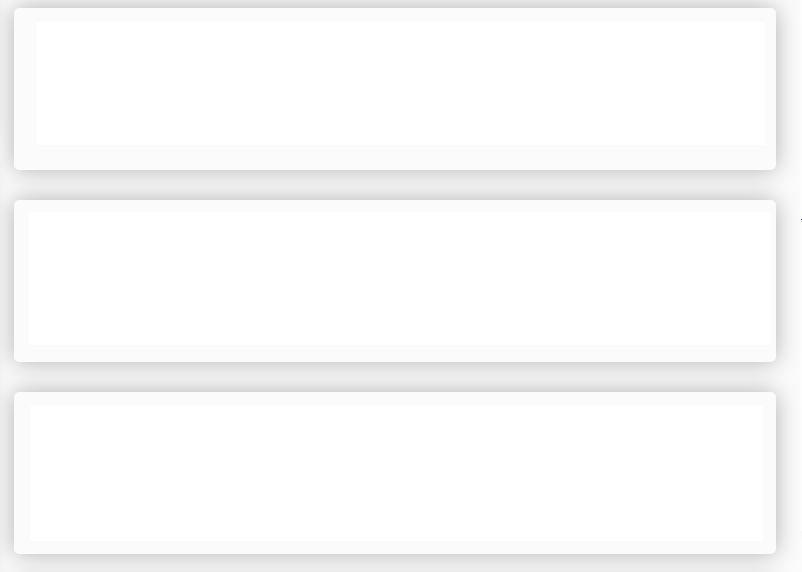 День кадрового работника
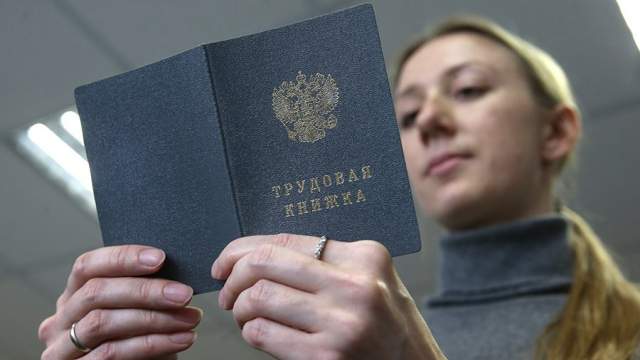 Неофициальный профессиональный праздник работников отделов кадров российских предприятий, фирм и организаций.
В этот день в 1918 году решением Народного комиссариата юстиции была принята «Инструкция об организации советской рабоче-крестьянской милиции» и созданы первые кадровые аппараты органов внутренних дел.
Сегодня, 12 октября
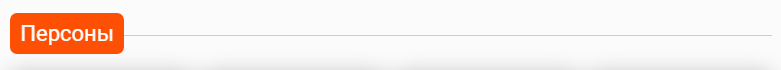 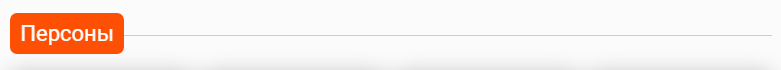 В этот день родились:
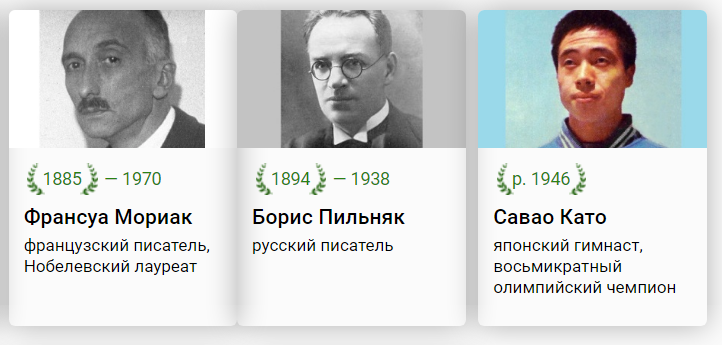 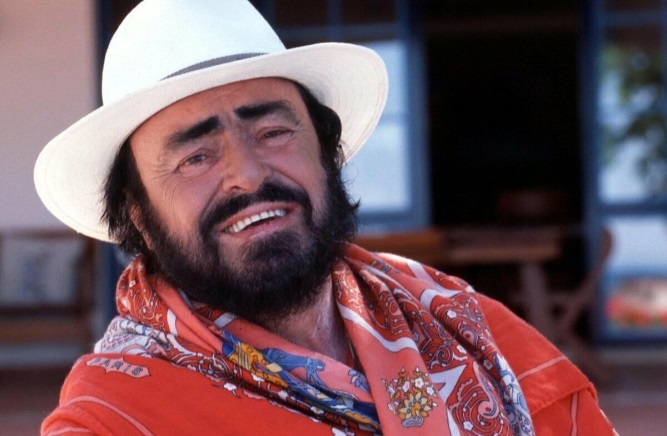 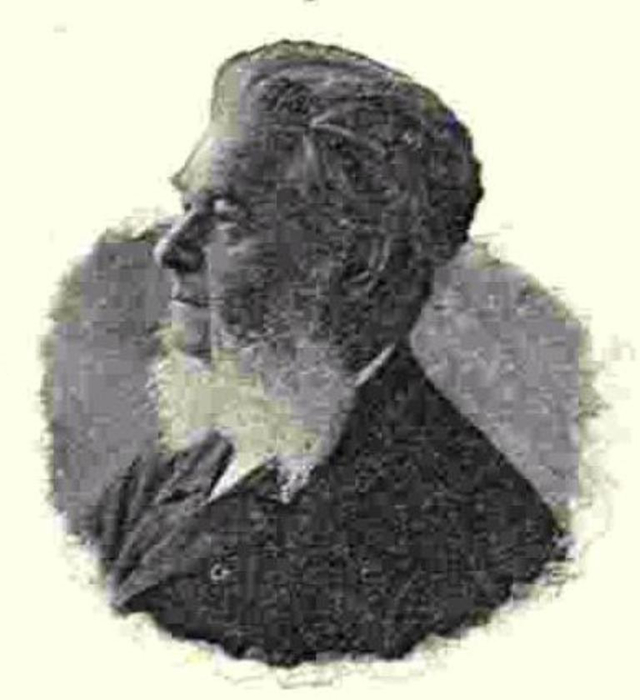 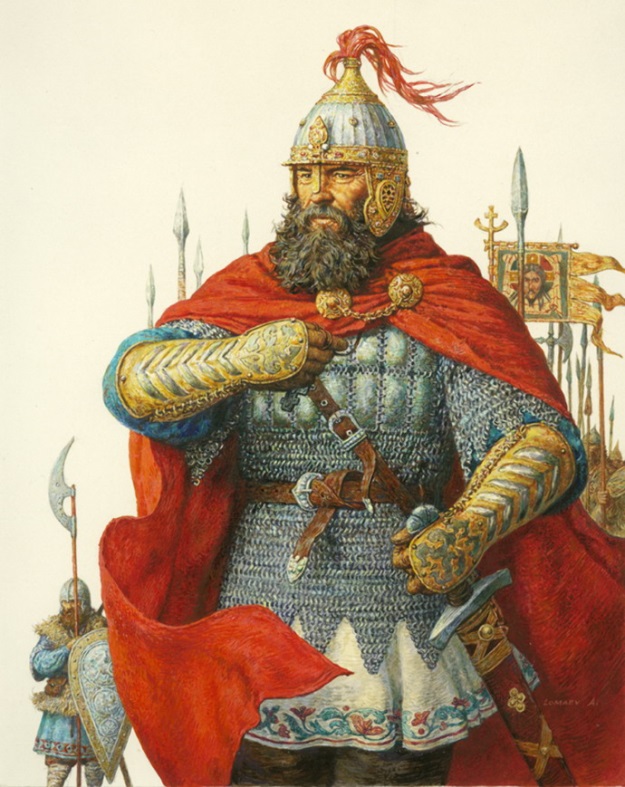 1350 - 1389
1935 - 2007
1824 - 1897
Карл Яковлевич Маевский, русский академик архитектуры, инженер-архитектор, автор знаменитого доходного дома в Санкт-Петербурге.
Лучано Паваротти, итальянский оперный певец, обладающий уникальным тенором, лауреат премии «Грэмми» и других наград
Дмитрий Донской, 
князь Московский и великий князь Владимирский, прозванный Донским за победу в битве на Куликовом поле
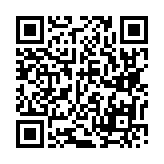 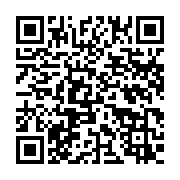 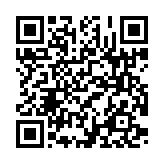 Сегодня, 12 октября
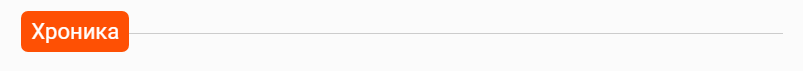 Какие события произошли в этот день:
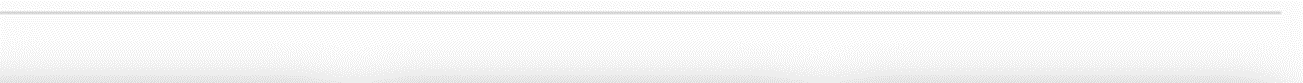 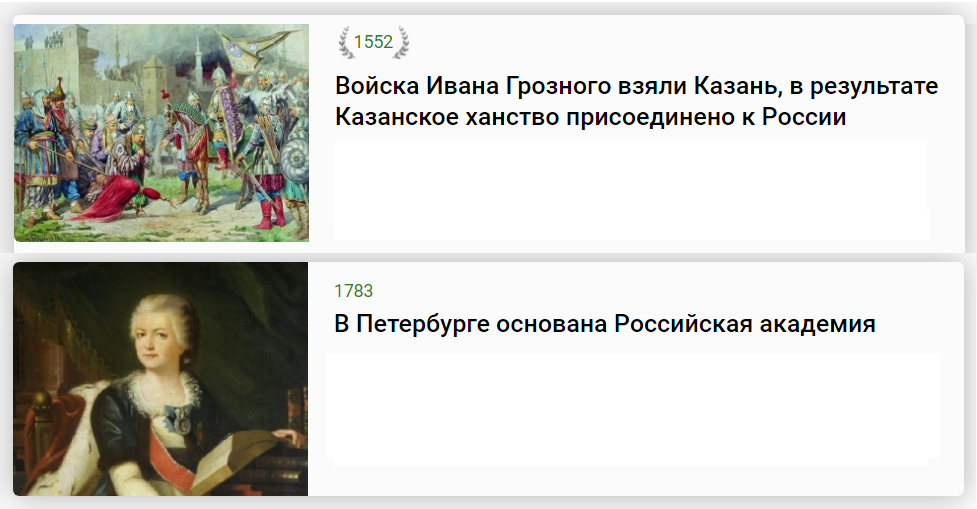 Урартским царем Аргишти I основан город Ереван
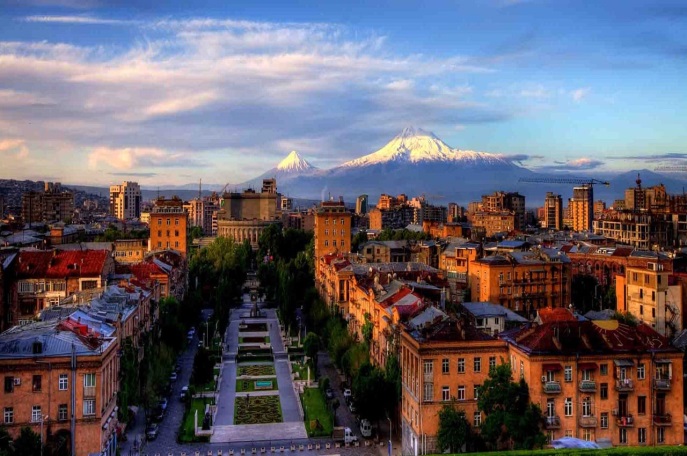 782 г
до н.э
Столица Армении, славный Ереван (Երևան), - один из древнейших городов всего мира. Основан Урартским царем Аргишти I как крепость Эребуни в Араратском долине. Ереван примерно на 30 лет старше Рима и на 70 - столицы Китая Пекина.
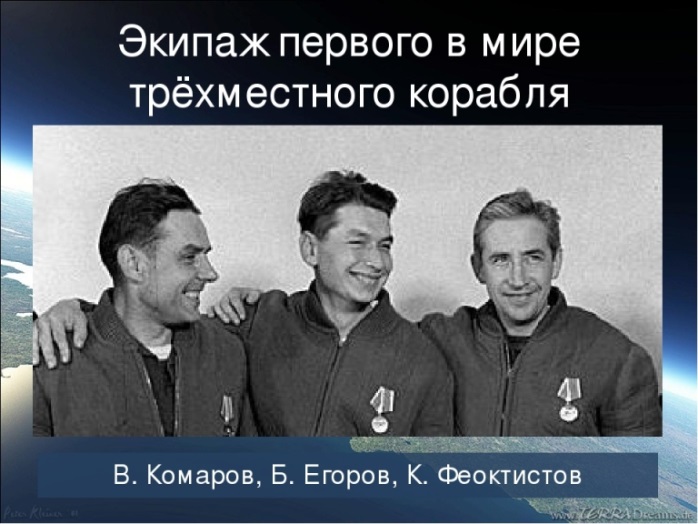 На орбиту Земли отправился экипаж космонавтов
1964
С космодрома Байконур запущен трёхместный космический корабль «Восход-1». Впервые осуществлён полёт многоместного корабля, также впервые полёт осуществлялся без скафандров. На борту находились советские космонавты: Комаров, Егоров, Феоктистов.
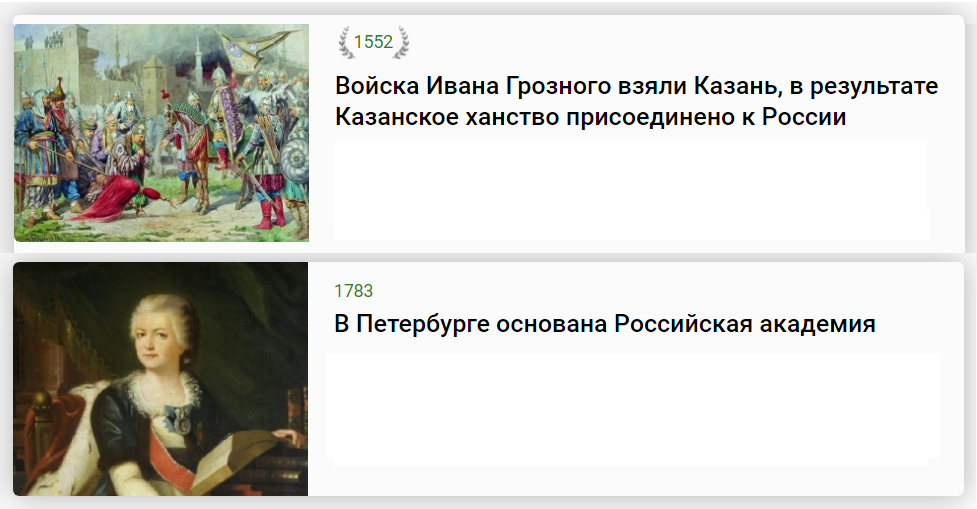 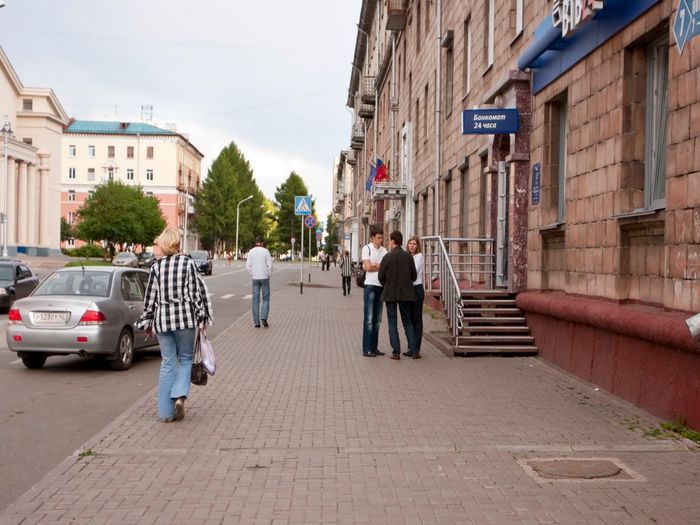 Кузбасс
1967 г.
Кемеровский горисполком переименовал ряд улиц: 
улицу Ленина и часть улицы Вокзальной до деревни Комиссарово  - в Кузнецкий проспект; 
улицу Кузнецкую – в Ноградскую, 
улицу Гагарина – в проспект Ленина.
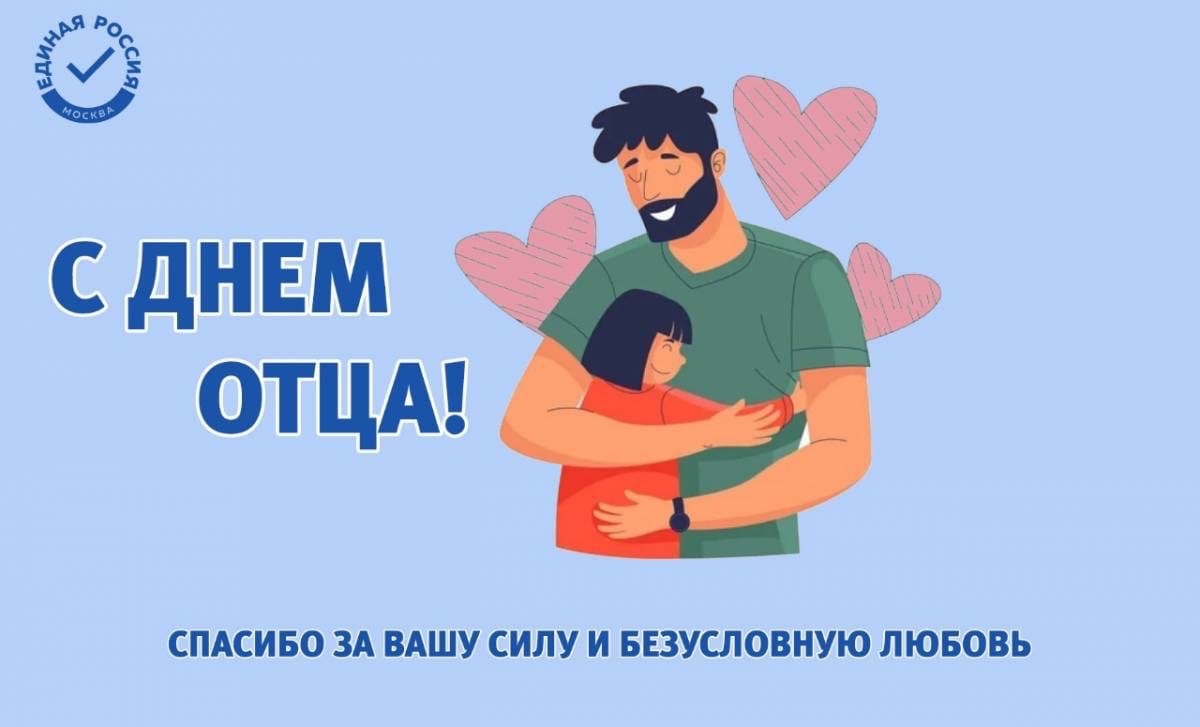 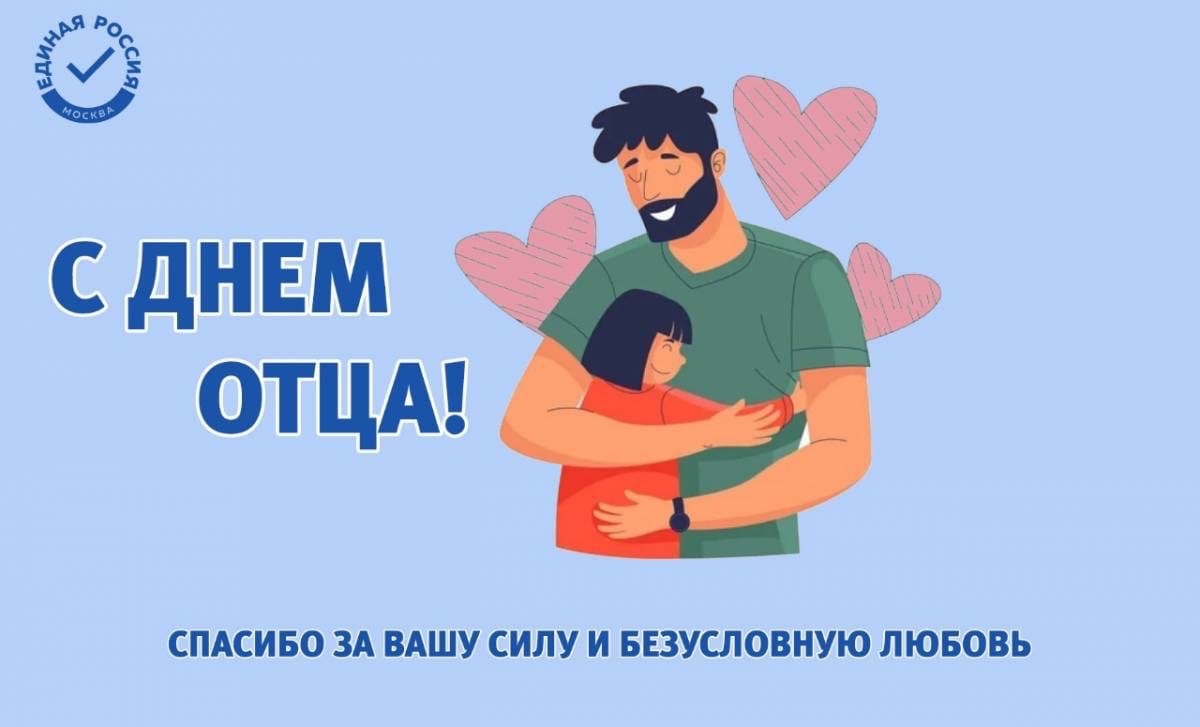 ПРИМИ УЧАСТИ В ФОТОЧЕЛЛЕНДЖЕ «ВЕСЬ В ОТЦА» и ФОТОАКЦИИ «ПАПА В КАДРЕ»!
В своих социальных сетях опубликуй коллаж из фотографий, на которых ты и отец в одном возрасте. 
       Используй хештеги #весьвотца, #юнармияденьотца,  #деньотца,  #елыкаево
2.   В соцсетях публикуй фото по теме «папа в кадре» (досуг, прогулки, совместный труд, отдых и так далее). 
       Используй хештеги: #ПапавКадре , #юнармияденьотца , #деньотца, #елыкаево
ПРАЗДНИЧНАЯ СПОРТИВНАЯ
ЭСТАФЕТА
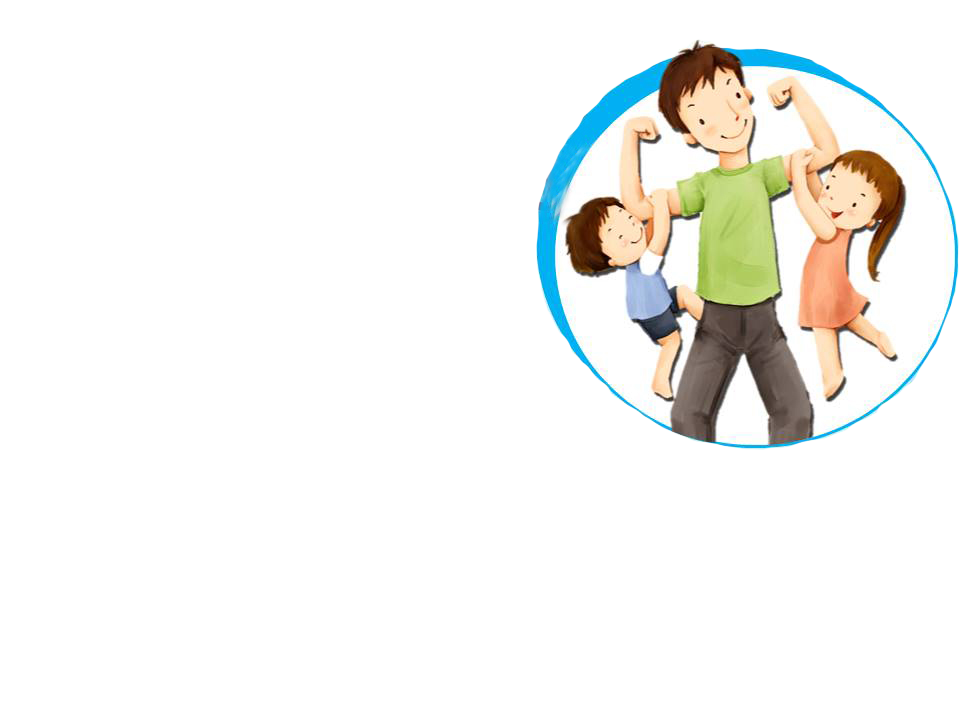 Ждем всех 
15 октября
в 13.00
на нашей праздничной спортивной эстафете, посвященной 
ДНЮ ОТЦА!
БИЛЕТ В БУДУЩЕЕ
8 октября семеро наших учеников приняли участие в профориентационном проекте «Билет в будущее» и побывали в Сибирском колледже сервиса и технологий. Преподаватели колледжа провели для ребят мастер-класс по созданию одежды и познакомили со специальностью «графический дизайн и моделирование». Всем очень понравилось!
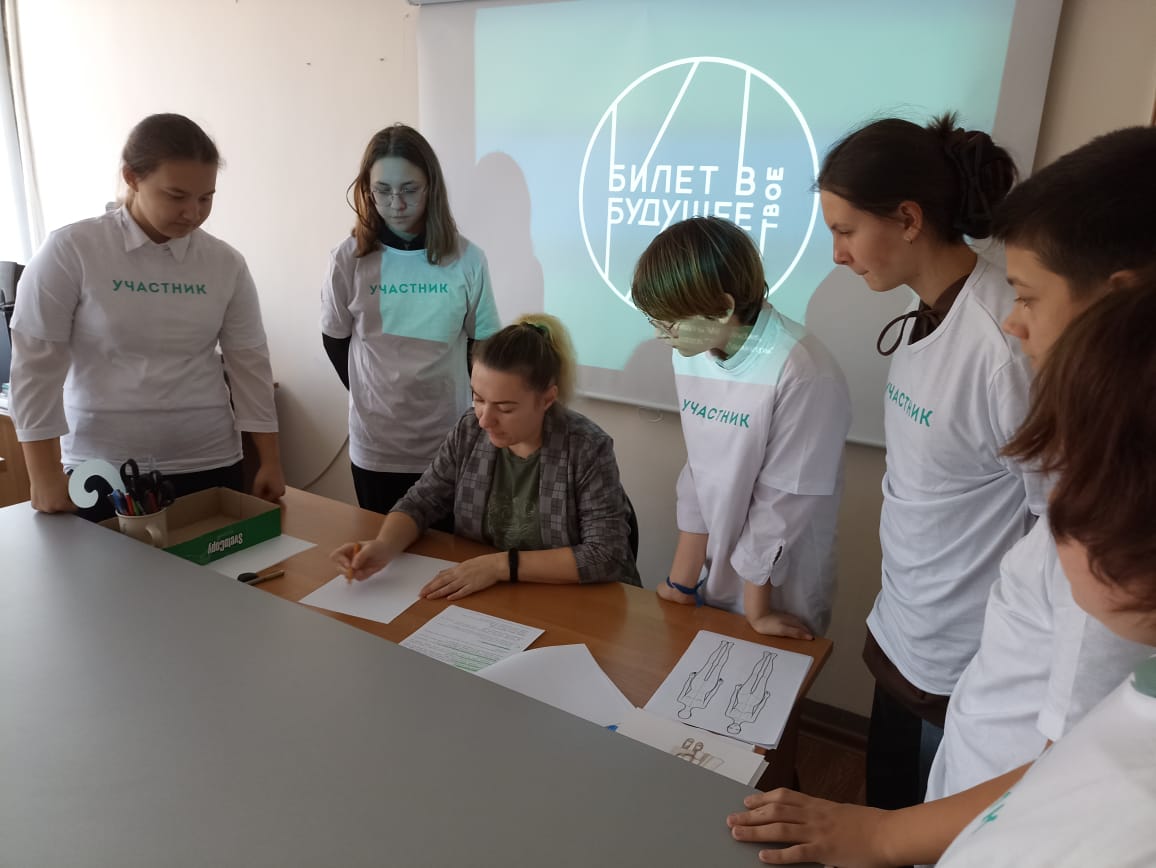 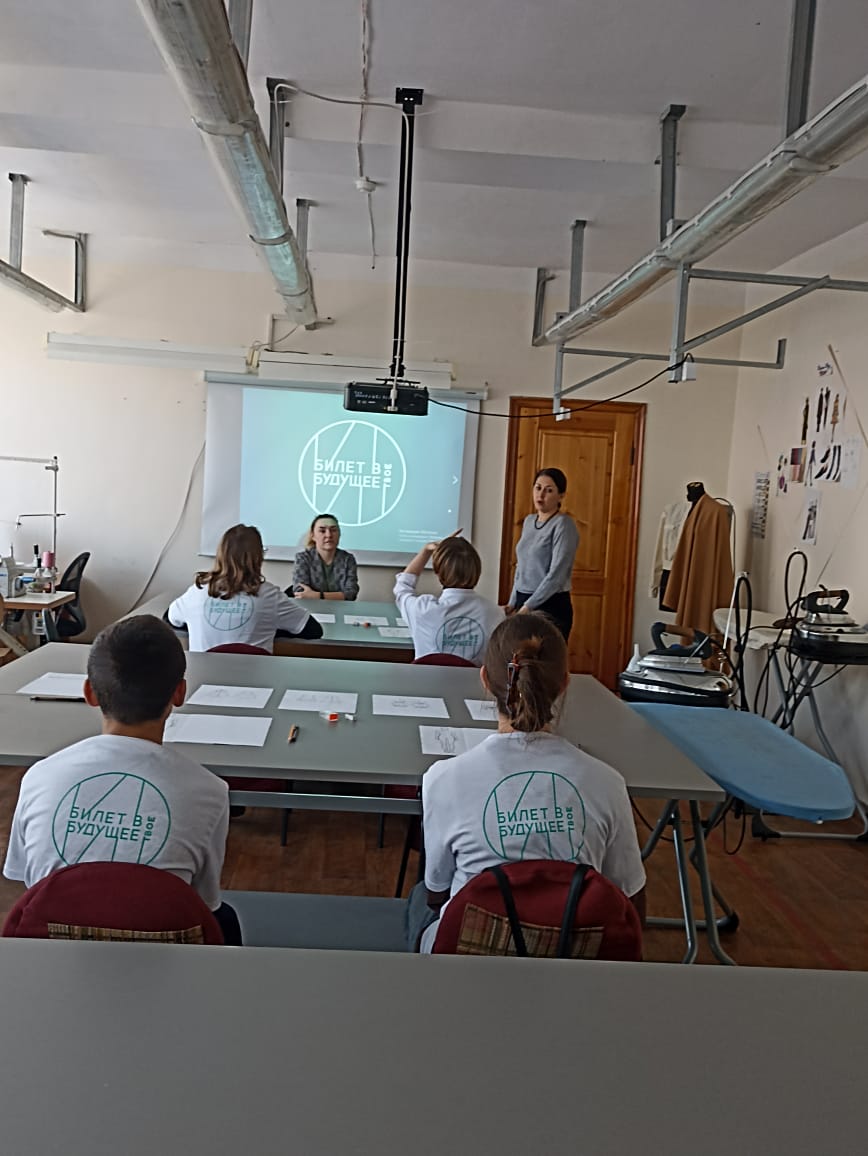 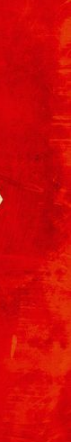 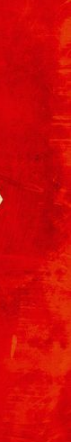 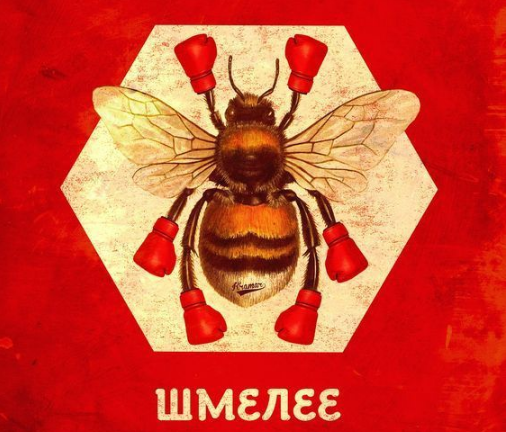 ЗНАЕТЕ ЛИ ВЫ, ЧТО…
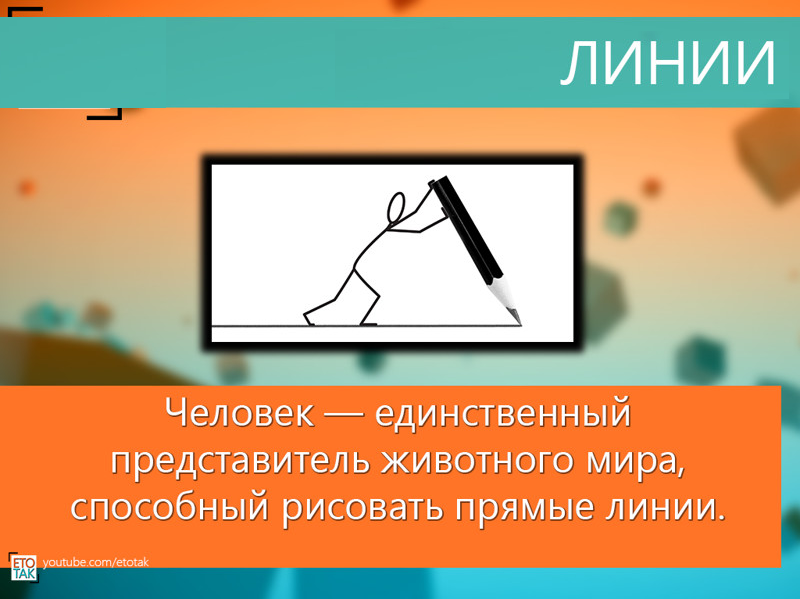 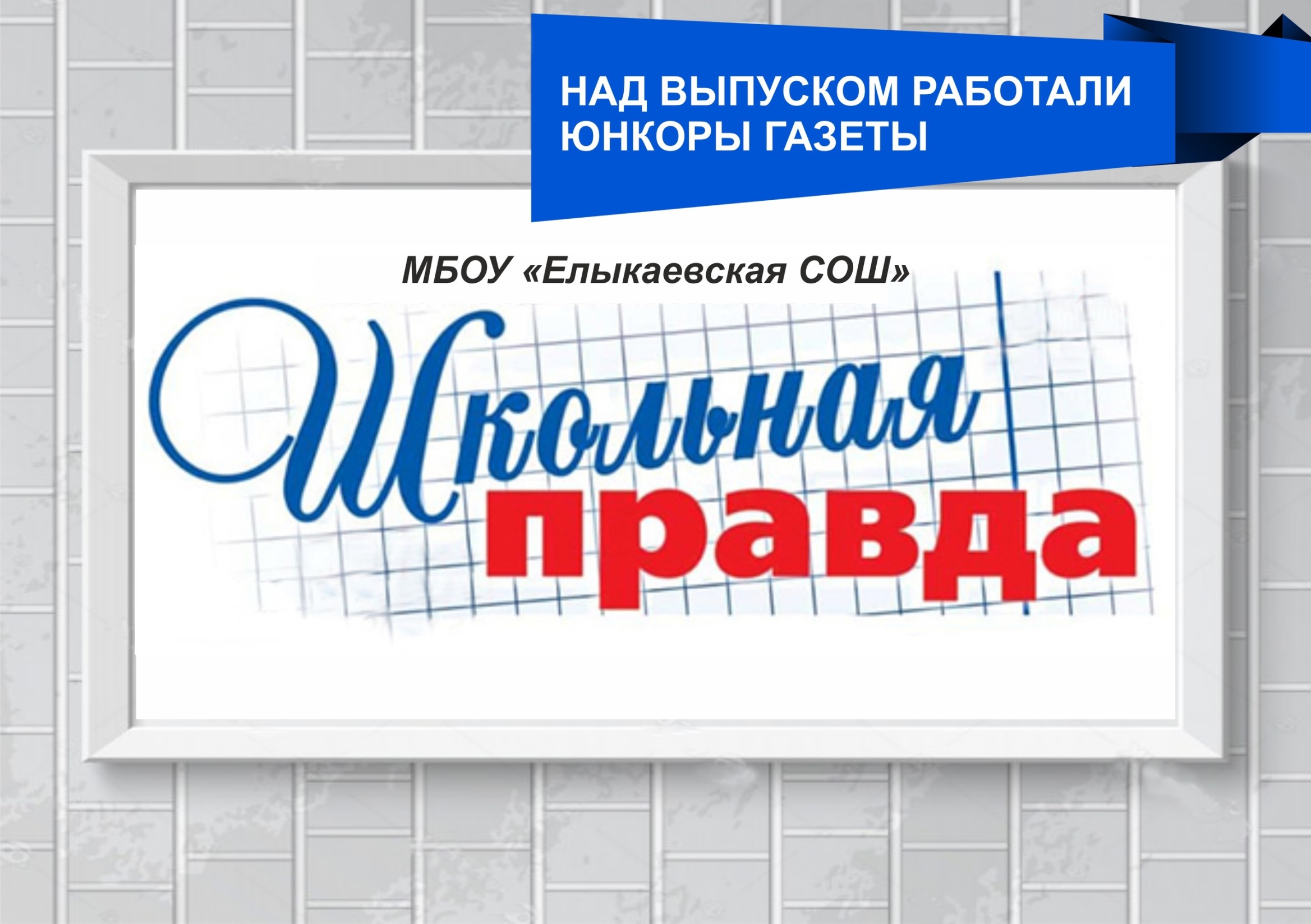